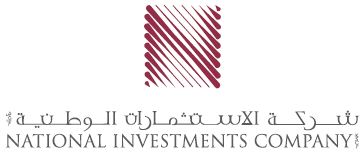 نشاط بورصة الكويت خلال الأسبوع المنتهي بتاريخ 2021/02/18
ملخص أداء السوق خلال الأسبوع
أداء مؤشرات البورصة
أنهت بورصة الكويت تعاملاتها للأسبوع السابع من العام 2021 والمنتهي في الثامن عشر من فبراير على تباين في أداء مؤشراتها بالمقارنة مع اقفال الأسبوع الماضي، حيث ارتفع مؤشر السوق الأول منفردا بنسبة 0.04%،  في حين تراجع مؤشر السوق العام بنسبة 0.1%، وكذلك مؤشر السوق الرئيسي بنسبة 0.4%، كما انخفض كل من المعدل اليومي لقيمة الأسهم المتداولة بنسبة 2.4% إلى 45 مليون د.ك خلال الأسبوع بالمقارنة مع 46.1 مليون د.ك للأسبوع الماضي، وكذلك المعدل اليومي لكمية الأسهم المتداولة بنسبة 17.3% إلي 334 مليون سهم بالمقارنة مع 405 مليون سهم.
تداولات الأسبوع
جاء أداء مؤشرات البورصة خلال تداولات الأسبوع ايجابيا بشكل عام، حيث أقفلت كافة جلسات الأسبوع على مكاسب طفيفة، عدا جلسة التداول الأخيرة والتي أغلقت على خسائر متفاوتة. 
وبالنظر إلى تداولات الأسبوع، نجد أنها شهدت هدوءا نسبيا بالمقارنة مع تداولات الفترة الماضية، حيث تراجعت وتيرة الزخم الشرائي بشكل ملحوظ، وهو ما عزز من تراجع المعدل اليومي لقيم وأحجام التداول، كما أن ارتفاع وتيرة التداولات بشكل خاص على سهم شركة هيومن سوفت القابضة، عقب توصية مجلس إدارة الشركة بتوزيعات نقدية بمقدار 400 فلس للسهم الواحد لم يُفلح في ارتفاع المعدل اليومي لقيم التداول بالمقارنة مع الأسبوع الماضي.
 وعلى الرغم من وجود عمليات شراء انتقائية ملحوظة، إلا أن استمرار موجة الضغوط البيعية على شريحة واسعة من أسهم السوق الأول أدت إلى تقليص أغلب المكاسب السوقية لهذه الأسهم، الأمر الذي يظهر جليا في تلاشي كافة المكاسب السوقية لمؤشر قطاع البنوك خلال الفترة من 0.7% إلى خسائر بنحو 0.1%، وهو ما انعكس بنهاية الأمر على الأداء الإيجابي المتواضع لمؤشر السوق الأول. أما أسهم السوق الرئيسي فقد شهدت ضغوط بيعية على العديد من الأسهم بعدما نجحت في تسجيل مكاسب سوقية حادة خلال الفترة الماضية، وهو ما دفع مؤشر السوق الرئيسي إلى تسجيل خسائر سوقية أسبوعية، ناهيك عن تراجع المتوسط اليومي لأحجام التداول بشكل ملحوظ، في اشارة إلى تراجع وتيرة الزخم المضاربي.
يُذكر أن حالة الخوف المتزايد من تداعيات كوفيد 19، وتزايد عدد حالات الإصابة، وما قد يتبعه من تشديد الإجراءات الإحترازية بغرض السيطرة على هذا الوباء، قد ألقى بظلاله السلبية على سلوك المتعاملين.
1
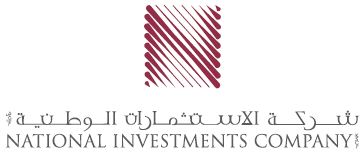 تابع ملخص أداء السوق خلال الأسبوع
أهم افصاحات الشركات خلال الفترة
ارتفعت أرباح شركة هيومن سوفت القابضة بنسبة 4.5% إلى 37.5 مليون د.ك بالمقارنة مع 35.9 مليون د.ك للعام 2019، وقد أوصى مجلس إدارة الشركة بتوزيعات نقدية بمقدار 400 فلس للسهم الواحد لمساهمي الشركة.
تراجعت أرباح بنك برقان بنسبة 60% إلى33.7 مليون د.ك للعام 2020، بالمقارنة مع84.7 مليون د.ك للعام 2019، وقد أوصى مجلس إدارة البنك بتوزيعات نقدية بمقدار 5 فلس للسهم الواحد، 5% أسهم منحة لمساهمي البنك.
تكبد البنك الأهلي الكويتي خسائر بنحو 69.7 مليون د.ك للعام 2020، بالمقارنة مع أرباح بمقدار 28.7 مليون د.ك للعام 2019، وقد أوصى مجلس إدارة البنك بتوزيع 5% أسهم منحة لمساهمي البنك.
تراجعت أرباح شركة المباني بنسبة 61.7% إلى 21.6 مليون د.ك للعام 2020، بالمقارنة مع 56.4 مليون د.ك للعام 2019، وقد أوصى مجلس إدارة الشركة بتوزيعات نقدية بمقدار 6 فلس للسهم الواحد، 6% أسهم منحة لمساهمي الشركة.
تكبدت شركة ألافكو لتمويل شراء وتأجير الطائرات خسائر بنحو 1.7 مليون د.ك للربع الأول المنتهي في 31 ديسمبر 2020، بالمقارنة مع أرباح بمقدار 9 مليون د.ك للفترة المقابلة.
الجمعية العامة العادية لمساهمي بنك الكويت الوطني سوف تنعقد يوم السبت الموافق 6 مارس 2021.
تسلمت شركة الخليج للكابلات والصناعات الكهربائية كتاب ترسية مناقصة توريد موصلات خطوط هوائية بمبلغ 4.5 مليون د.ك.
أفادت شركة الصناعات الهندسية الثقيلة وبناء السفن بأنها قامت بتمديد توقيع عقد مع شركة نفط الكويت بقيمة 3.4 مليون د.ك، ولمدة إثني عشر شهرا لغاية 31 يناير 2022.
بناءً على قرار الجمعية العامة للشركة الأولى للاستثمار، والتي أقـــرت فيها تخفيض رأس المال، فأنه تقرر إيقاف أسهم الشركة عن التداول اعتبارا من يوم الأحد الموافق 21-02-2021 إلى يوم الاربعاء الموافق 03-03-2021، وذلك لحين الانتهاء من إجراءات التخفيض على أن يتم إعادة أسهم الشركة للتداول اعتبارا من يوم الخميس الموافق 04-03-2021.
خام برنت يواصل تحقيق مكاسب للأسبوع الرابع على التوالي
لا يزال خام برنت يواصل سلسلة صعوده متجاوزا مستوى 65 دولار أمريكي وذلك للمرة الأولى منذ شهر يناير 2020، ويُعزى هذا الصعود بشكل أساسي إلى تراجع المعروض في الولايات المتحدة الأمريكية، الناجم عن استمرار موجة برودة الطقس، والتي أدت إلى إغلاق منصات التنقيب عن الخام في ولاية تكساس، والتي تُعد أكبر ولاية منتجة للخام،. ناهيك عن تراجع مخزونات الخام الأمريكية للأسبوع الرابع على التوالي بمقدار 5.8 مليون برميل خلال الأسبوع الماضي المنتهي في 12 فبراير، وفقا لما كشفت عنه بيانات معهد البترول الأمريكي.
2
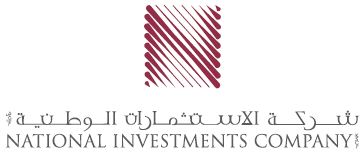 مؤشرات قطاعات بورصة الكويت
أغلقت مؤشرات قطاعات السوق على تباين خلال تداولات الأسبوع مقارنة مع الأسبوع الماضي، حيث جاء في صدارة الرابحين قطاع التكنولوجيا بنسبة 4.3%، تلاه قطاع المواد الأساسية بنسبة 2.3%، في حين تصدر الخاسرين قطاع النفط والغاز بنسبة 7.7%، ثم قطاع التأمين بنسبة 5%.

خلال تداولات الأسبوع احتل قطاع البنوك وقطاع الخدمات المالية وقطاع الصناعة المراتب الأولى من حيث إجمالي القيمة المتداولة بنسبة 32.2%، 29.6%، 15.3%على التوالي.

خلال تداولات الأسبوع احتل قطاع الخدمات المالية وقطاع العقار وقطاع البنوك المراتب الأولى من حيث إجمالي الكمية المتداولة بنسبة 48.1%، 18.1% و13% على التوالي.
مساهمة القطاعات من حيث كمية الأسهم المتداولة
مساهمة القطاعات من حيث قيمة الأسهم المتداولة
3
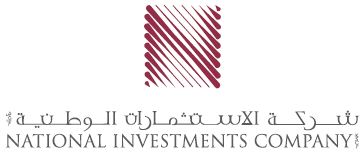 نشاط السوق الأول
أعلى 10 شركات من حيث القيمة الرأسمالية في السوق الأول
في السوق الأول تصدر سهم بنك الكويت الوطني قائمة الأسهم الأعلى تداولا من حيث قيمة الأسهم المتداولة خلال تداولات الأسبوع بقيمة تداول بلغت 16.3 مليون د.ك، لينهي بذلك تداولات الأسبوع عند سعر 832 فلس مرتفعا بنسبة 0.5%، وجاء سهم البنك الأهلي المتحد –البحرين- بالمركز الثاني بقيمة تداول بلغت 15.1 مليون د.ك لينهي بذلك تداولات الأسبوع عند سعر 234 فلس مرتفعا بنسبة 2.6%، ثم جاء سهم بيت التمويل الكويتي بالمركز الثالث بقيمة تداول بلغت 15 مليون د.ك لينهي بذلك تداولات الأسبوع عند سعر 720 فلس مرتفعا بنسبة 0.1%.

في السوق الأول احتل بنك الكويت الوطني المرتبة الأولى من حيث القيمة الرأسمالية بقيمة 5,771 مليون د.ك، ثم حل بيت التمويل الكويتي بالمرتبة الثانية بقيمة رأسمالية بلغت 5,536 مليون د.ك، ثم شركة الإتصالات المتنقلة بالمرتبة الثالثة بقيمة رأسمالية بلغت 2,706 مليون د.ك.
4
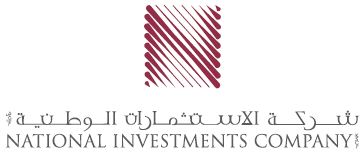 نشاط السوق الرئيسي
أعلى 10 شركات من حيث القيمة الرأسمالية في السوق الرئيسي
في السوق الرئيسي تصدر سهم مجموعة أرزان المالية للتمويل والإستثمار قائمة الأسهم الأعلى تداولا من حيث القيمة خلال تداولات الأسبوع بقيمة تداول بلغت 20 مليون د.ك لينهي بذلك تداولات الأسبوع عند سعر 96 فلس مرتفعا بنسبة 1.6%، وجاء سهم شركة الإستشارات المالية الدولية بالمركز الثاني بقيمة تداول بلغت 9.9 مليون د.ك لينهي بذلك تداولات الأسبوع عند سعر 106 فلس مرتفعا بنسبة 1%، ثم جاء سهم شركة برقان لحفر الآبار بالمركز الثالث بقيمة تداول بلغت 8 مليون د.ك، لينهي بذلك تداولات الأسبوع عند سعر 156 فلس متراجعا بنسبة 9.3%.

في السوق الرئيسي احتل البنك التجاري الكويتي المرتبة الأولى من حيث القيمة الرأسمالية بقيمة 997 مليون د.ك ثم البنك الأهلي المتحد الكويتي بالمرتبة الثانية بقيمة رأسمالية بلغت 654 مليون د.ك ثم شركة الإتصالات الكويتية بالمرتبة الثالثة بقيمة رأسمالية بلغت 460 مليون د.ك .
5
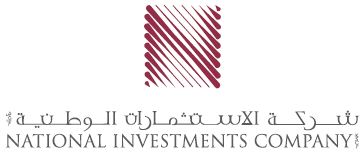 نشاط السوق الرئيسي
6
يجب ملاحظة أن هذا التقرير لا يشكل توصيات استثمارية أو ما إذا كان على المستثمرين الاستمرار في استثماراتهم الخاصة. وقد تم إعداد التقرير فقط للغرض المنصوص عليه و لا ينبغي الاعتماد عليه لأي غرض آخر.

وأعد هذا التقرير للتداول العام وتم ارساله لك كعميل، لغرض تقديم المعلومات العامة فقط. وليس المقصود منه عرض أو تقديم المشورة فيما يتعلق بشراء أو بيع أي ورقة مالية.

على الرغم من أن المعلومات في هذا التقرير تم جمعها من المصادر التي تعتقد الشركة بأنها موثوق بها، نحن لم نقم بالتحقق منها بشكل مستقل سواء كانت دقيقة أوغير كاملة. لا توجد مسؤولية على الشركة بسبب أي خسائر ناتجة بصورة مباشرة أو غير مباشرة، من استخدام هذه المعلومات.

شركة الاستثمارات الوطنية  ش.م.ك.ع.
تلفون:6666 2226 965+ 
فاكس:6793 2226 965+
شركة الاستثمارات الوطنية
شرق, شارع المتنبي
مبنى الخليجية
ص. ب. 25667 الصفاة 13117 الكويت